Input devices
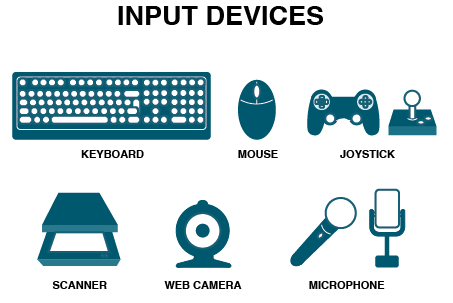 Input devices are tools or devices that allow us to give information or commands to a computer. They help us to input or enter data into the computer
Output devices
Output devices are tools or devices that allow the computer to give us information or display the results of our actions. They help us to output or receive information from the computer
Storage devices